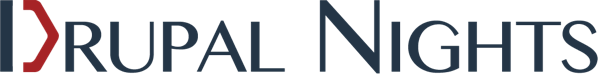 User Research When You Can’t Reach Your Users
Heather Bauer
Drupal Nights
Thursday, October 16, 2014 7:00 PM
Introduction
About Me: Heather Bauer
Junior Usability Specialist at BioRAFT
M.S. Candidate in Human Factors in Information Design at Bentley University
Co-Organizer of Boston Service Jam 2014
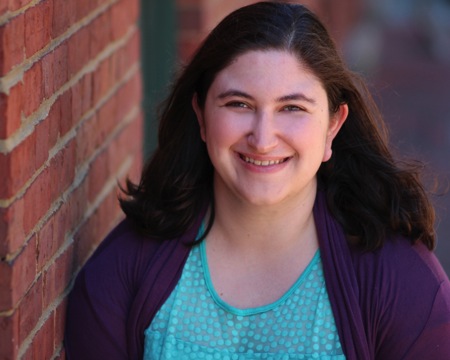 drupal.org/u/hezzieb
twitter.com/hezzieb524 
linkedin.com/in/heathersbauer
Introduction
About BioRAFT
The BioRAFT platform is a scientific research management system that provides an integrated portal, compliance oversight, and productivity solutions.
SAS, multi-site application.
WE’RE HIRING!
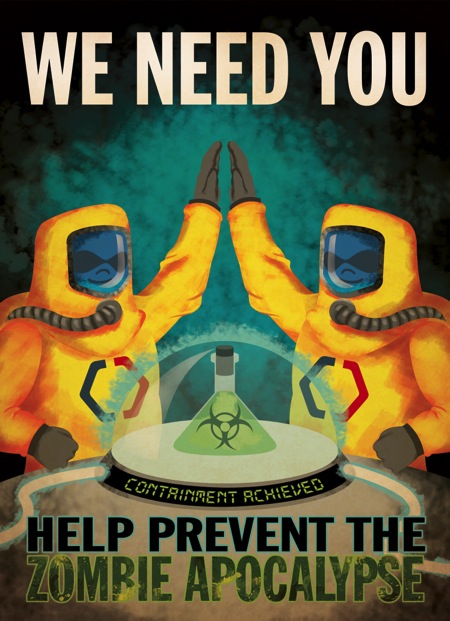 Junior Usability Specialist
BioRAFT.com
DrupalNights.org
[Speaker Notes: Enterprise safety, compliance & training software for lab scientists and those that work with them built with Drupal]
About You
Usability Professionals
Project Managers
Developers
Other
Introduction
Agenda
Introduction
What is User Experience? 
An ideal scenario
How real world differs
What do we do about it
Recap
Resources
What is UX?
What is UX?
Product
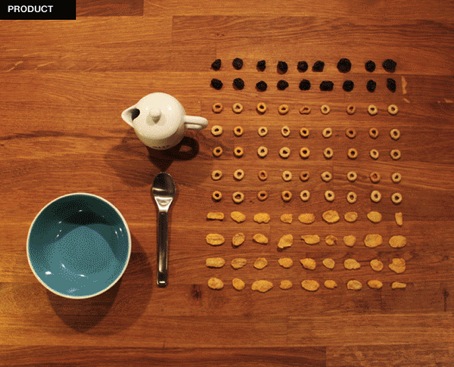 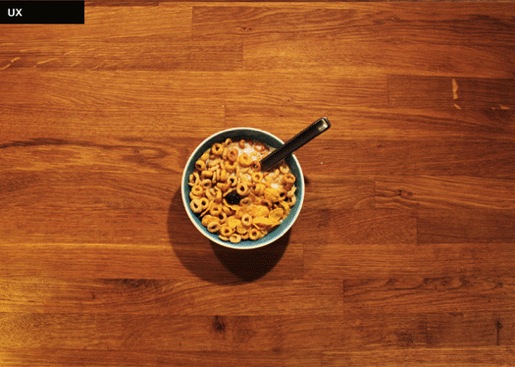 UX
UI
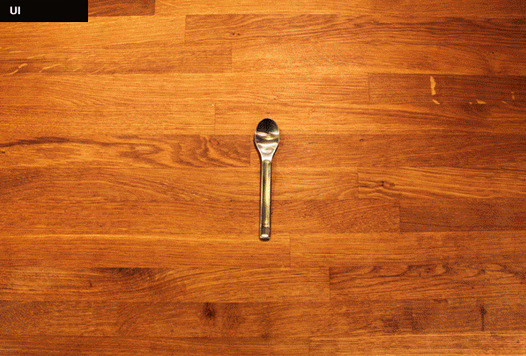 DATACENTER
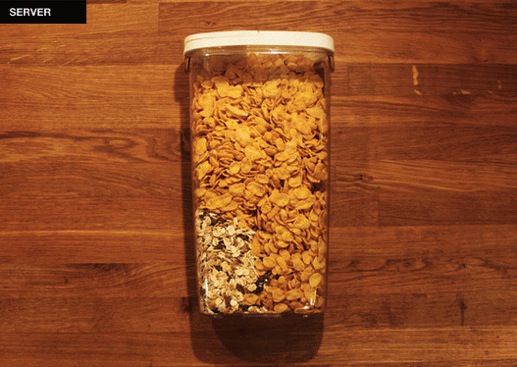 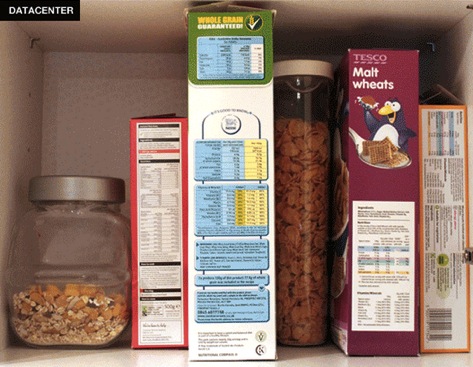 Server
(source: http://design.org/blog/difference-between-ux-and-ui-subtleties-explained-cereal)
What is UX?
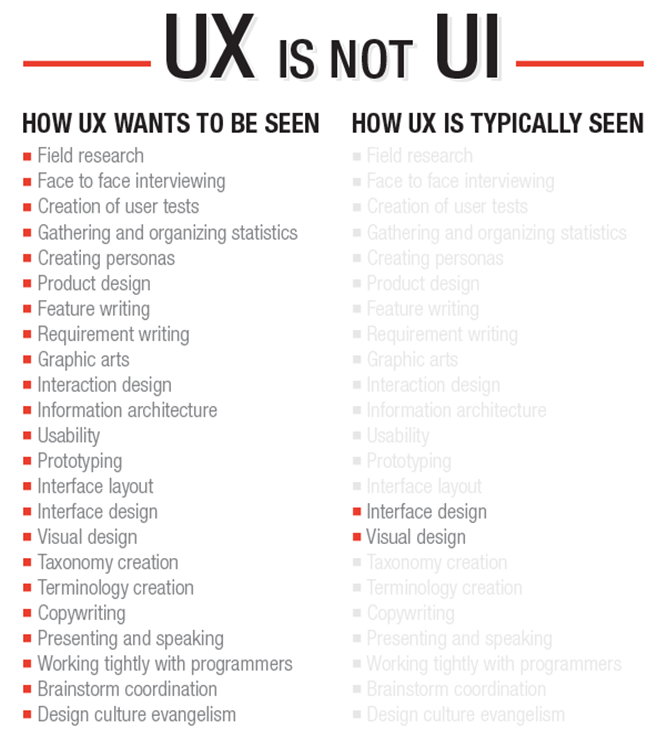 (Source: helloerik.com/ux-is-not-ui)
What is UX?
UX Without User Research…
Is not UX!
UX – U = X
What is UX?
Why Do User Research?
Improve requirements definition
Create clearer communication
Diminish stakeholder politics
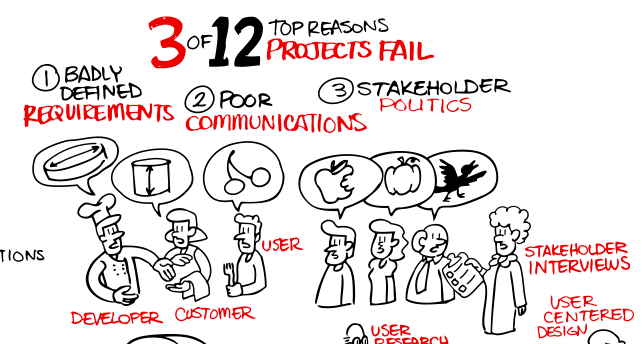 (Source: ROI of User Experience. http://www.humanfactors.com/project/index.asp)
What is UX?
Successful User Research
Many different measures of success
Dictated by research goals
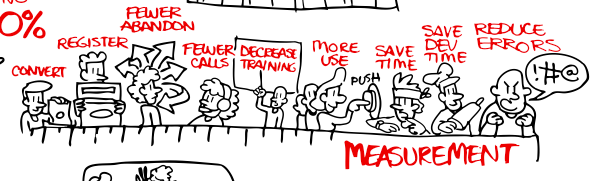 (Source: ROI of User Experience. https://www.youtube.com/watch?v=O94kYyzqvTc)
What is UX?
Times Research Saved the Day
$300 Million dollar button
Lego
Chilling milk
2000 Presidential Election
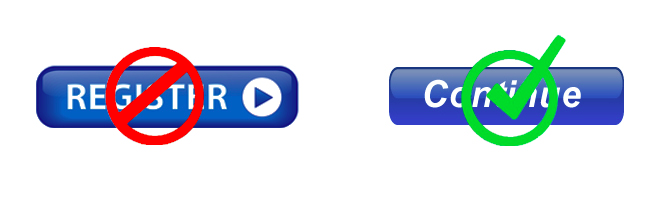 [Speaker Notes: http://www.fashiongoesdigital.com/commerce/the-300-million-dollar-button
Goodman, E., Kuniavsky, M., & Moed, A. (2012). Observing the User Experience: A Practitioner's Guide to User Research.]
What is UX?
Insights from Users
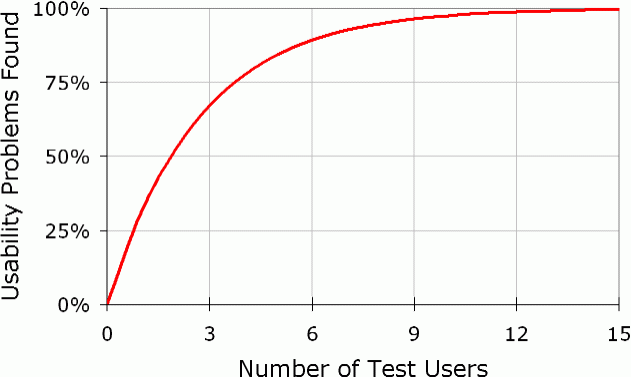 (Source: http://www.nngroup.com/articles/why-you-only-need-to-test-with-5-users/)
The Ideal
The Ideal
The Ideal
Once upon a time…
Stakeholder buy in
Role of UX understood
Unlimited resources
Experienced team
No shortage of representative participants
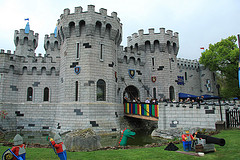 [Speaker Notes: Once upon a time, in a land far far away, there was a princess who decided that being royal was too boring for her.  Therefore the next obvious choice was to become a usability professional.  All of her stakeholders completely understood the responsibilities and purpose of UX and the developers always agreed with her suggestions.  The available resources were perfect for any solution she thought of and those solutions never created any other problems. There was infinite time for testing and solution implementation.  She had an experienced team that complemented each other and represented enough viewpoints that all issues were unearthed.  There was never a shortage of willing participants and they were a perfect representative sample of her target audience.  They always thought aloud which accurately mapped to every single problem.  Releases were always a success and customers were always happy.

Photo by Karen Roe https://www.flickr.com/photos/karen_roe/7615922902]
The Ideal
But…
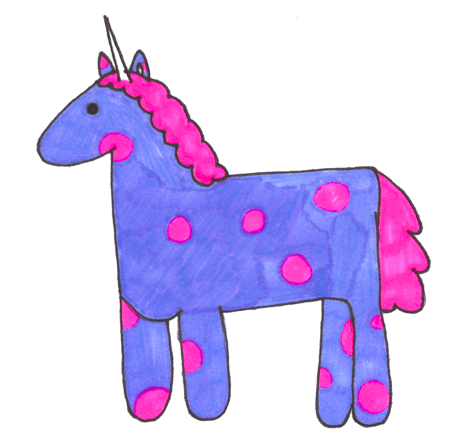 Finding that combination is more elusive than a purple unicorn with pink spots
The Reality
The Reality
Timelines
Budgets
Stakeholder Buy-in
Participants
The Reality
Unlimited Time
High priority items become a fire
Low priority items get canceled
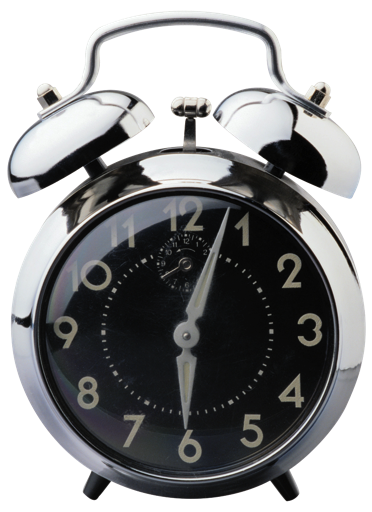 The Reality
Unlimited Budget
Not if you’re at a company that wants to stay in business
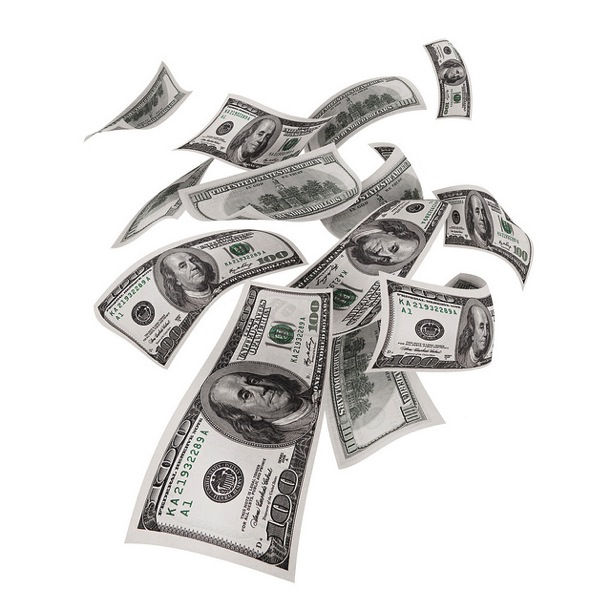 The Reality
Stakeholder Buy-in
Unlisted item in the job description
What is considered part of UX
Why is UX important?
Less of an issue as time passes and rapport grows
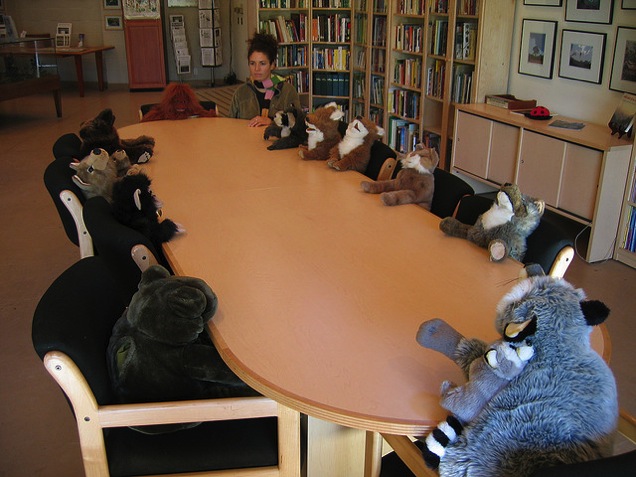 [Speaker Notes: https://www.flickr.com/photos/tiarescott/69821764]
The Reality
Participants
Take availability of participants for granted
Use students when you can’t get real users
What if you require participants with specific knowledge?
7,16-Dibenzyl-1,4,10,13-tetraoxa-7,16-diazacyclooctadecane
Synonym: 1,10-Dibenzyl-1,10-diaza-18crown-6, N,N’-Dibenzyl-4,13-diaza-18-crown6
CAS Number 69703-25-9 | Empirical Formula (Hill Notation) C26H38N2O4 | Molecular Weight 442.59
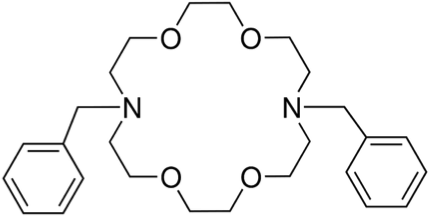 The Solution
The Solution
Google Analytics
User Proxies
Subject Matter Experts
Customer Support
Sales/Marketing
Implementation
Personas
User Journeys
Teamwork
The Solution
Google Analytics
Google Analytics
Audience data & reporting
Using mobile or desktop?
Which browser/OS?
Trace customer path
Requires time to collect enough data
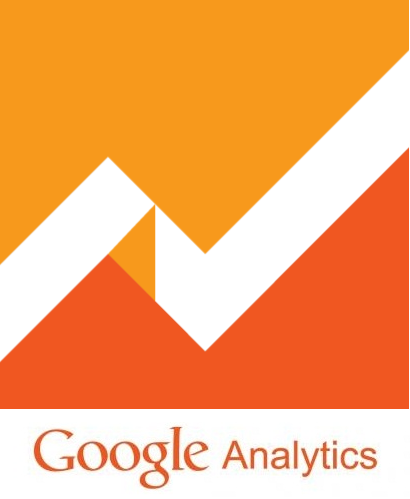 The Solution
Audience Data
Google Analytics
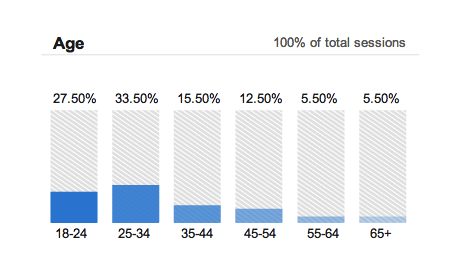 Age
Gender
Interest Category
Only displays for users who have listed their demographic information
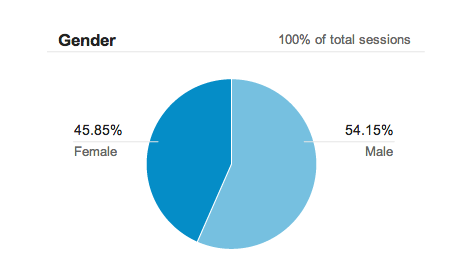 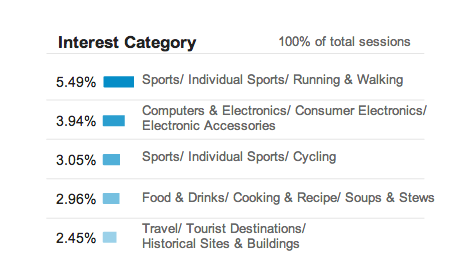 The Solution
Technology Usage
Google Analytics
Browser
Operating System
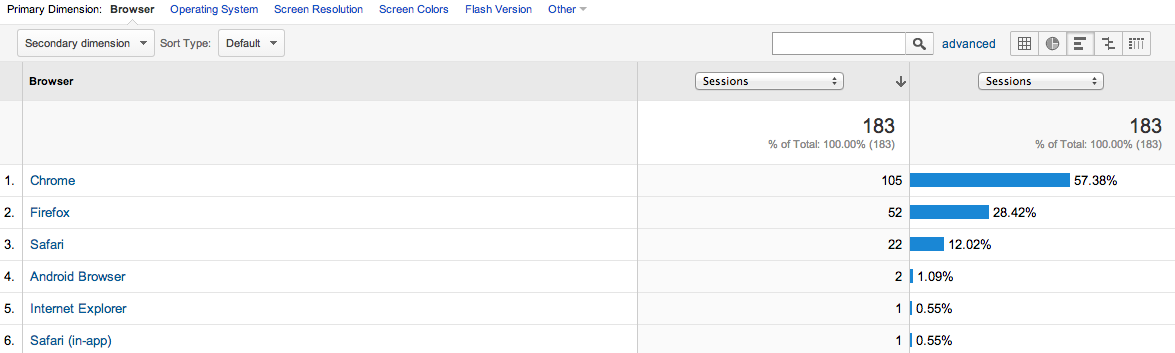 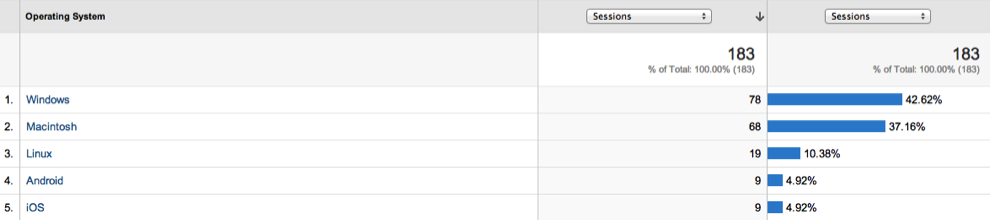 The Solution
Customer Path
Google Analytics
Example stuff
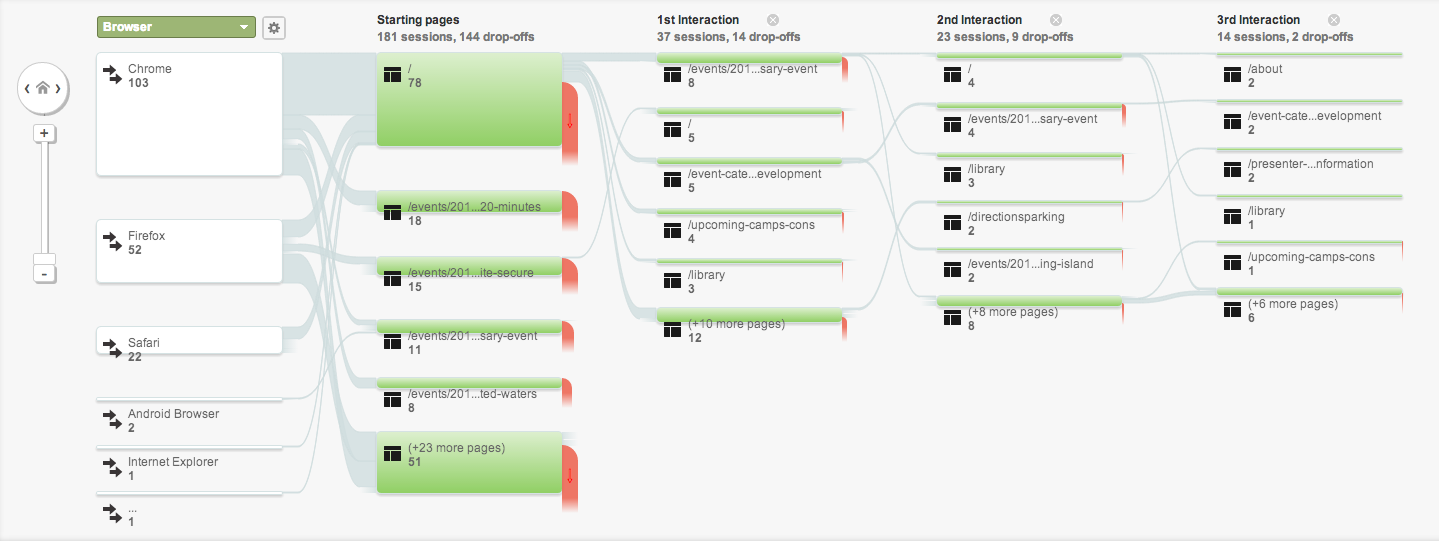 The Solution
Customer Path
Google Analytics
sdf
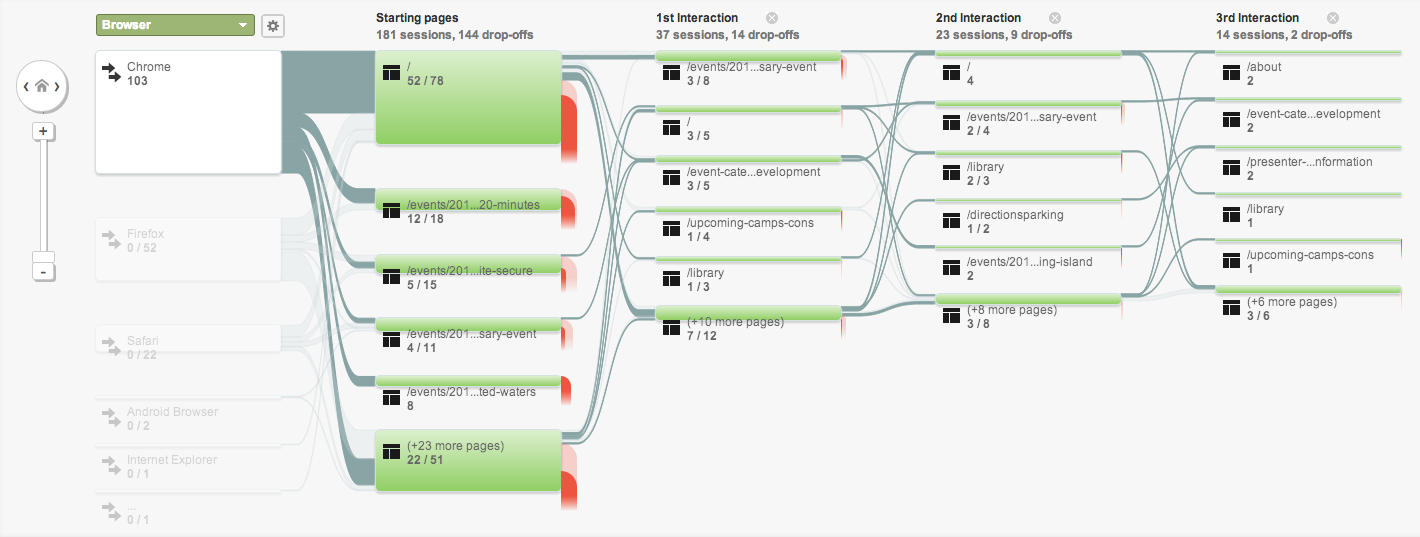 The Solution
Google Analytics: Pros/Cons
Google Analytics
Pros
Allows us to get data from users without bothering them
See change over time
Inexpensive (in both time and resources)
Cons
Requires time to actually gather data
Do not know the why of what people did
The Solution
Subject Matter Experts (SMEs)
SMEs
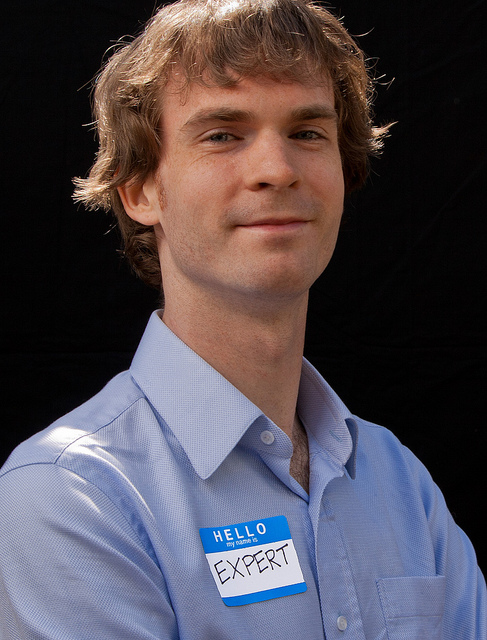 Likely were your target audience at some point
Their job is to know the industry
Probably still have friends who are target users
Always happy to tell you stories from the trenches
[Speaker Notes: Photo: https://www.flickr.com/photos/guybrariang/7074285227]
The Solution
SME: Pros/Cons
SMEs
Pros
Know your users very well
Good anecdotes to get you outside of the sometimes contrived situations others may see your users in
Cons
Already drank the Kool Aid
Amount of time out of industry can impact usefulness of the information
The Solution
Customer Support
Customer Support
They get to talk to the users!
See things from a different perspective
Metrics can identify patterns
Can overemphasize edge cases
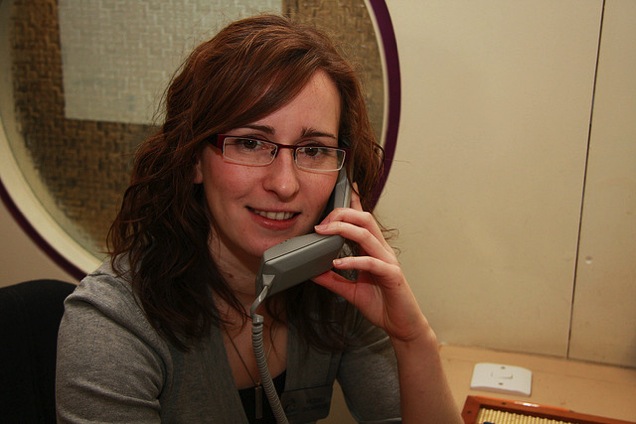 [Speaker Notes: Photo by Phil Dowsing Creative – customer service shoot – feb 2008

Ex: cats/babies and boxes]
The Solution
Customer Support: Pros/Cons
Customer Support
Pros
They get to talk to the users
Different perspective
Useful metrics
Cons
Not trained to be neutral
Overemphasize edge cases
Miss out on the positives
The Solution
Sales/Marketing Team
Sales/Marketing
Objections from potential customers
Have a relationship with decision makers
Used to working conversation to desired topics
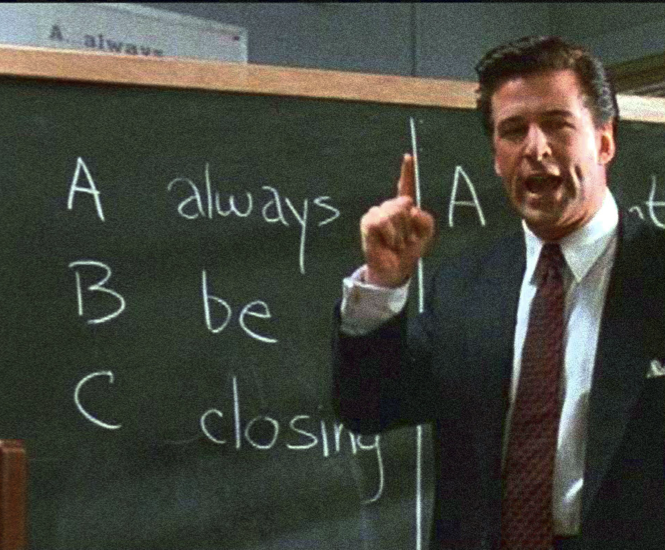 The Solution
Sales/Marketing: Pros/Cons
Sales/Marketing
Pros
Hears what prevents people from signing
Used to digging into objections
Cons
Not trained to be neutral
People who are objecting tend to exaggerate the severity of an issue
Only talk to decision makers, not users
The Solution
Configurations
Configurations
What do people have permission to do on site?
What patterns do permissions reveal?
How do permissions change?
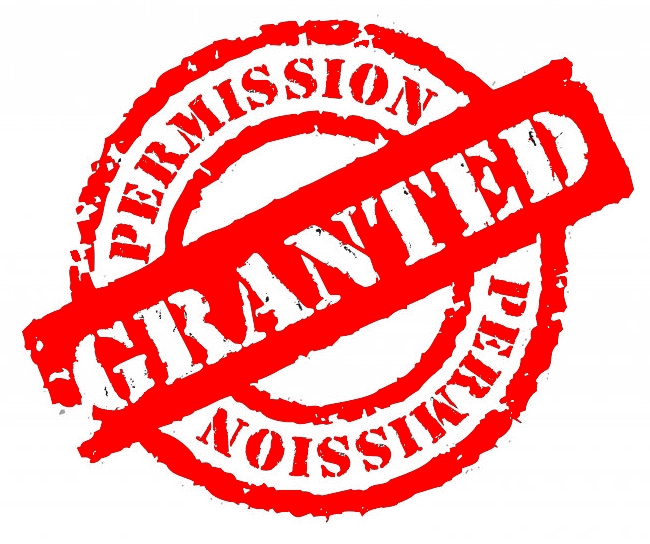 The Solution
Configurations: Pros/Cons
Configurations
Pros
Repurpose information we need from the customer anyway
Gives the big picture
Cons
Patterns can be misleading
Permissions may not be restricted enough to reveal patterns
The Solution
Familiarity with Personas
Personas
Newbie
Expert
1
3
2
4
The Solution
Personas
Personas
Brings all the research together
Also suffers some from not talking to users
Can fill in with best guesses
Utilize people who do talk to users to keep the personas updated
The Solution
What are personas?
Personas
Representation of a cluster of users
Wide range of realistic fidelity
Focuses on users’ wants/needs
Facilitates the user hat
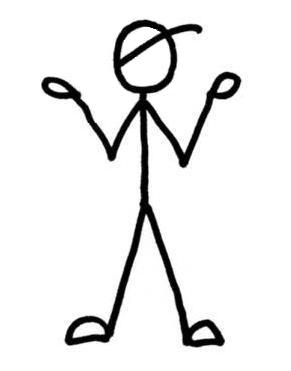 The Solution
Personas and Sales/Marketing
Personas
Defining audience
Easier to create “personalized” marketing/sales calls
Allows for Sales & Marketing alignment
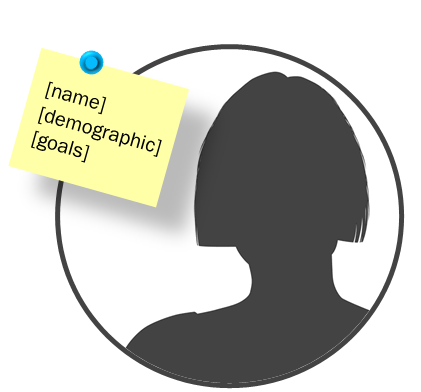 The Solution
Personas and Executives
Personas
Quick snapshot of how we see our customers
Company alignment
Informs strategic direction
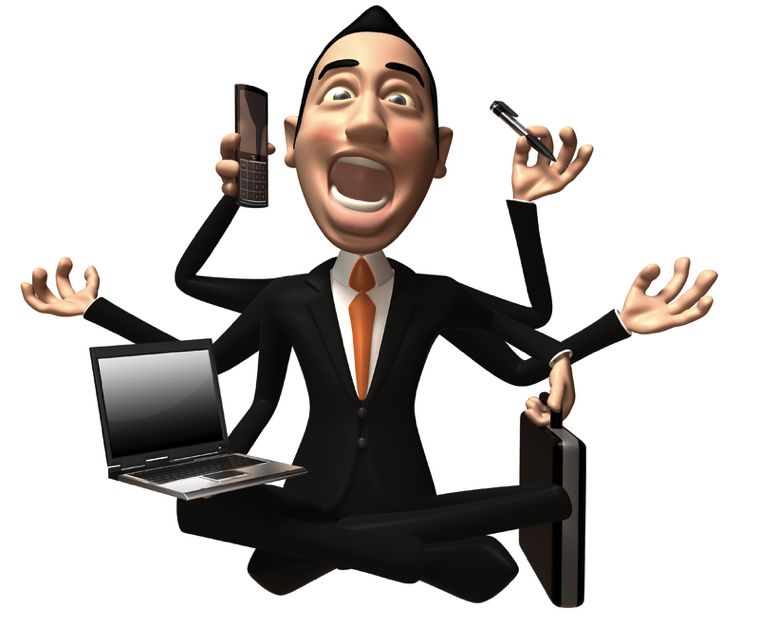 The Solution
Personas and Product/Dev
Personas
Separate ideas into useful or just “cool”
Prioritize new features
QA Testing
Designing for the user, not the developer
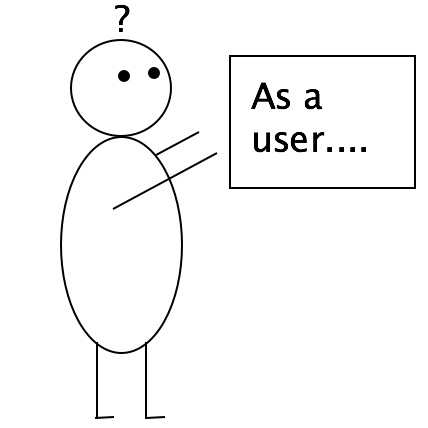 The Solution
Sample Persona
Personas
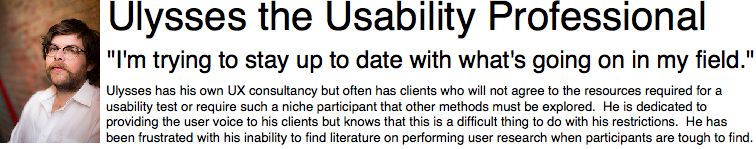 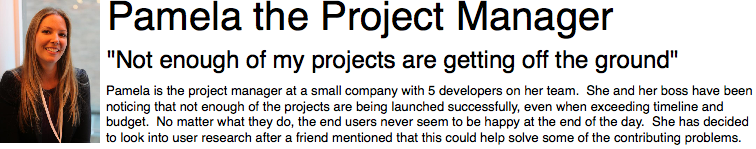 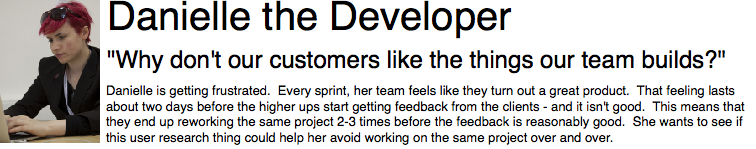 [Speaker Notes: https://www.flickr.com/photos/thomashawk/13997782680
https://www.flickr.com/photos/chiropractic/7113650767
https://www.flickr.com/photos/internaz/8059627987]
The Solution
Sample Persona
Personas
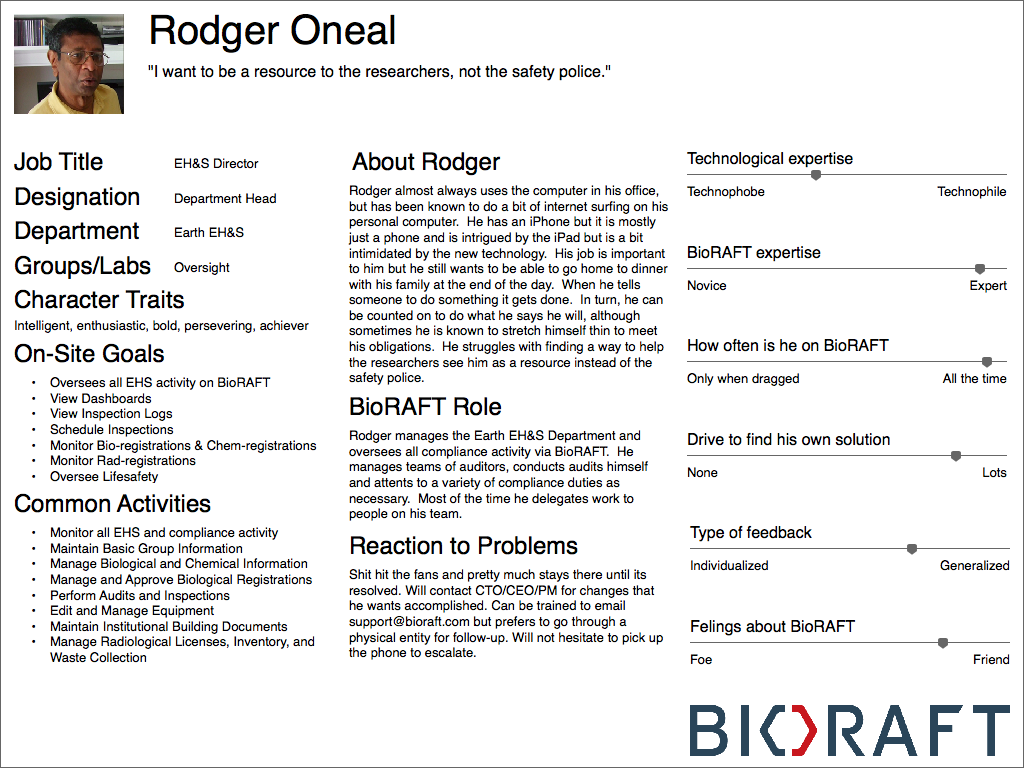 The Solution
Sample Persona
Personas
Tagline
“I want to be a resource to the researchers, not the safety police.” 

Position
Environmental Health & Safety Director

Character Traits
Intelligent, Enthusiastic, Bold, Persevering, Achiever
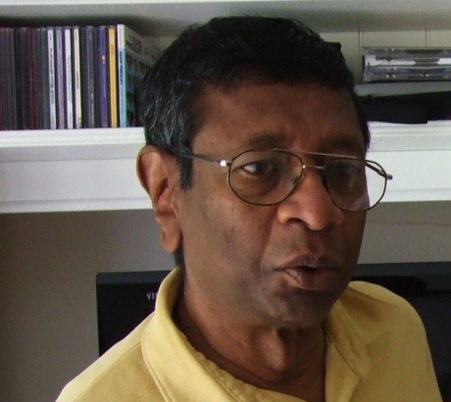 The Solution
Sample Persona
Personas
Role in BioRAFTRodger manages the Earth EH&S Department and oversees all compliance activity via BioRAFT.  He manages teams of auditors, conducts audits himself and attends to a variety of compliance duties as necessary.  Most of the time he delegates work to people on his team.
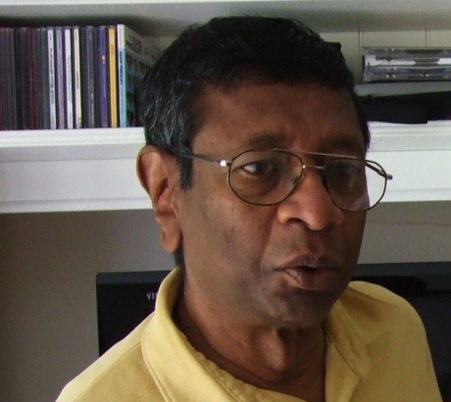 The Solution
Sample Persona
Personas
Tasks in BioRAFT
Oversees all EHS activity on BioRAFT
View Dashboards
View Inspection Logs
Schedule Inspections
Monitor Bio-registrations & Chem-registrations
Monitor Rad-registrations
Oversee Lifesafety
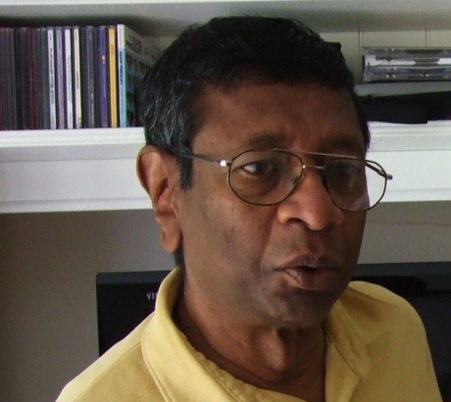 The Solution
Sample Persona
Personas
Common Activities
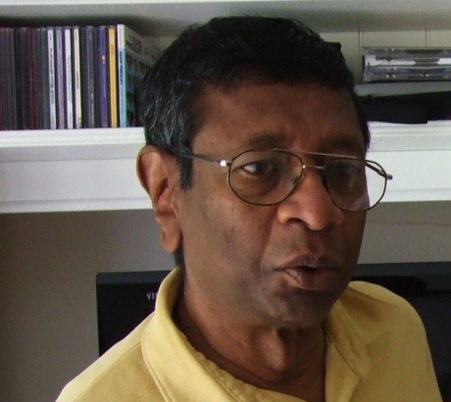 Monitor all EHS and compliance activity
Maintain Basic Group Information
Manage Biological and Chemical Information
Manage and Approve Biological Registrations
Perform Audits and Inspections
Edit and Manage Equipment
Maintain Institutional Building Documents
Manage Radiological Licenses, Inventory, and Waste Collection
The Solution
Sample Persona
Personas
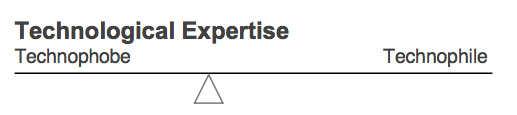 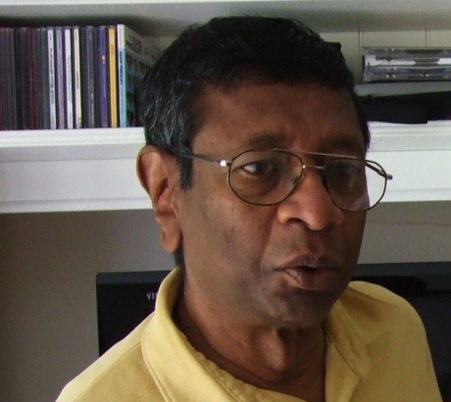 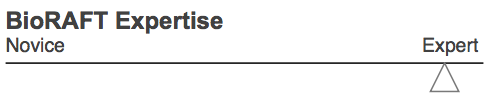 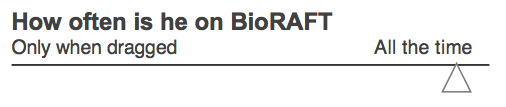 The Solution
Sample Persona
Personas
(Source: Atlassian “Do Agile Right webinar”)
The Solution
Sample Persona
Personas
(Source: Atlassian “Do Agile Right webinar”)
The Solution
Sample Persona
Personas
Persona rooms at Chrysler
Designers can go into these rooms to get the feel of the driver
Most detailed version of persona – very rare
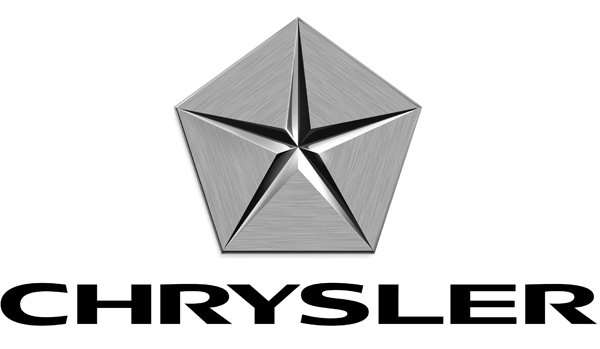 [Speaker Notes: Jenny's living room is the ideal getaway from the busy pace of life of a Jeep Compass owner. Candles flicker on the coffee table, a yoga mat is rolled up in the corner, an Elle magazine is on the couch. "A Sex and the City" DVD plays on TV. A pet fish swims nearby to keep her company.]
The Solution
Personas: Pros/Cons
Personas
Pros
Pulls together information from everywhere
Can use your imagination to fill in blanks
Living document that can/should be updated as new information comes in
Cons
Not able to interview users
Creates a false sense of security
The Solution
Familiarity with User Journeys
User Journeys
Newbie
Expert
1
3
2
4
The Solution
User Journeys
User Journeys
Go from putting on your user hat to walking in the users’ shoes
Step beyond personas
How users would tackle a specific task
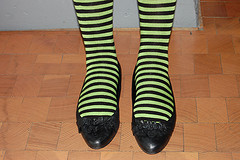 The Solution
User Journeys
User Journeys
Various levels of fidelity
Highlights pain points
Documents level of frustration from happy to sad
The Solution
Sample User Journeys
User Journeys
Buying a New Car
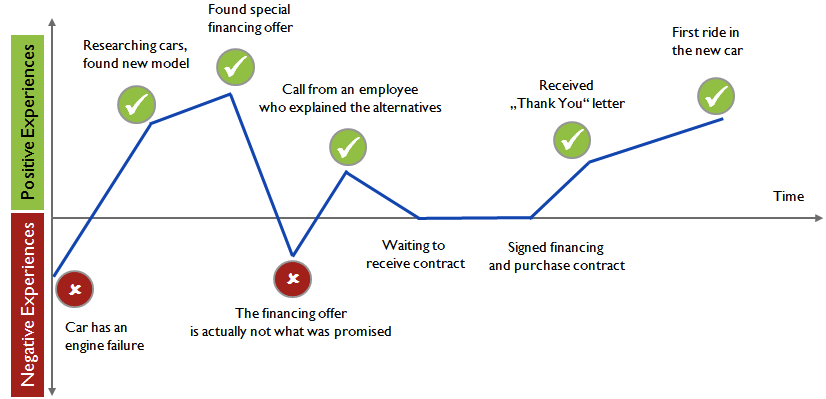 (Source: Usability Ed)
[Speaker Notes: http://usability-ed.blogspot.com/2011/11/mapping-customer-journeys.html]
The Solution
Sample User Journeys
User Journeys
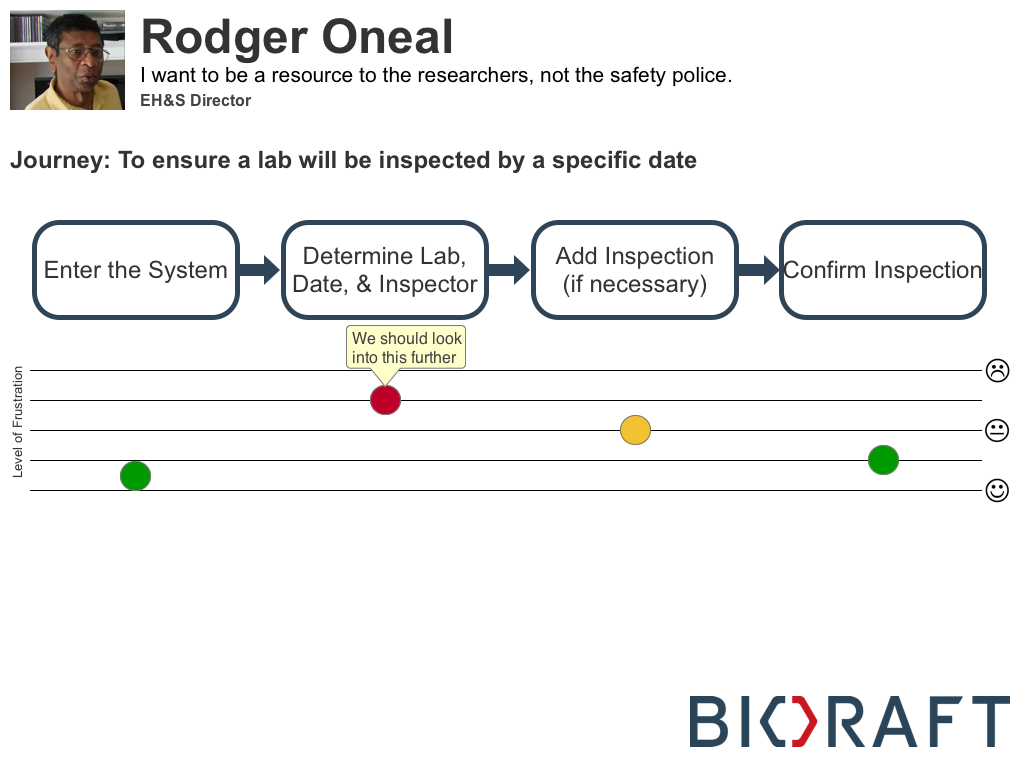 The Solution
Sample User Journeys
User Journeys
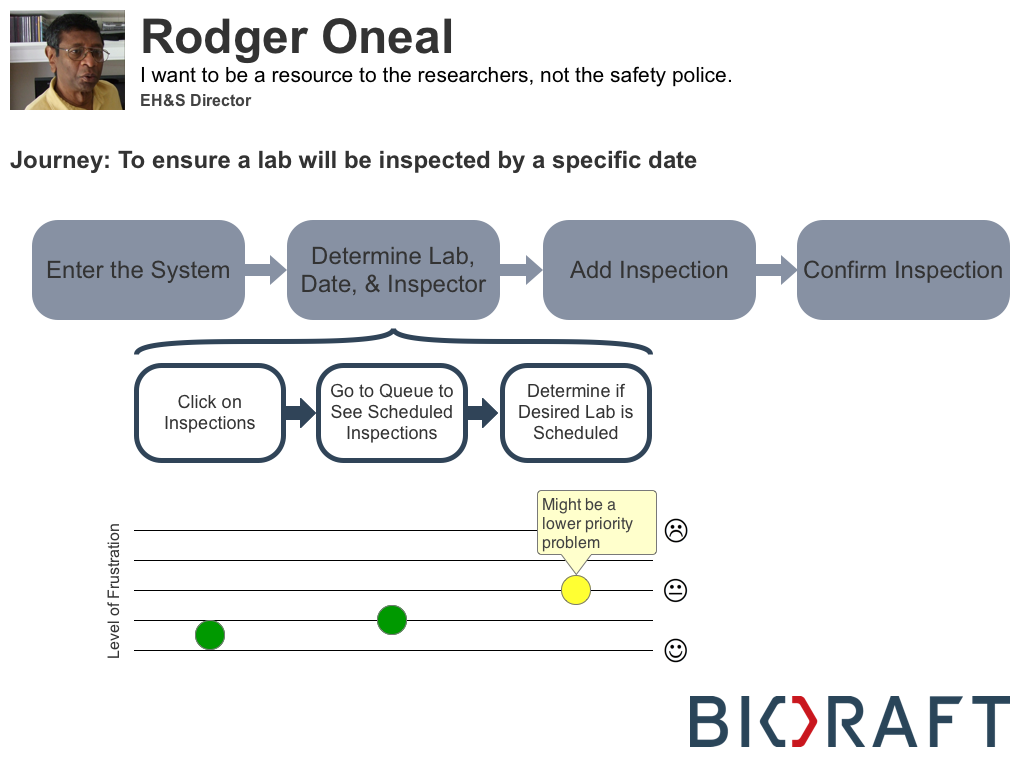 The Solution
Sample User Journeys
User Journeys
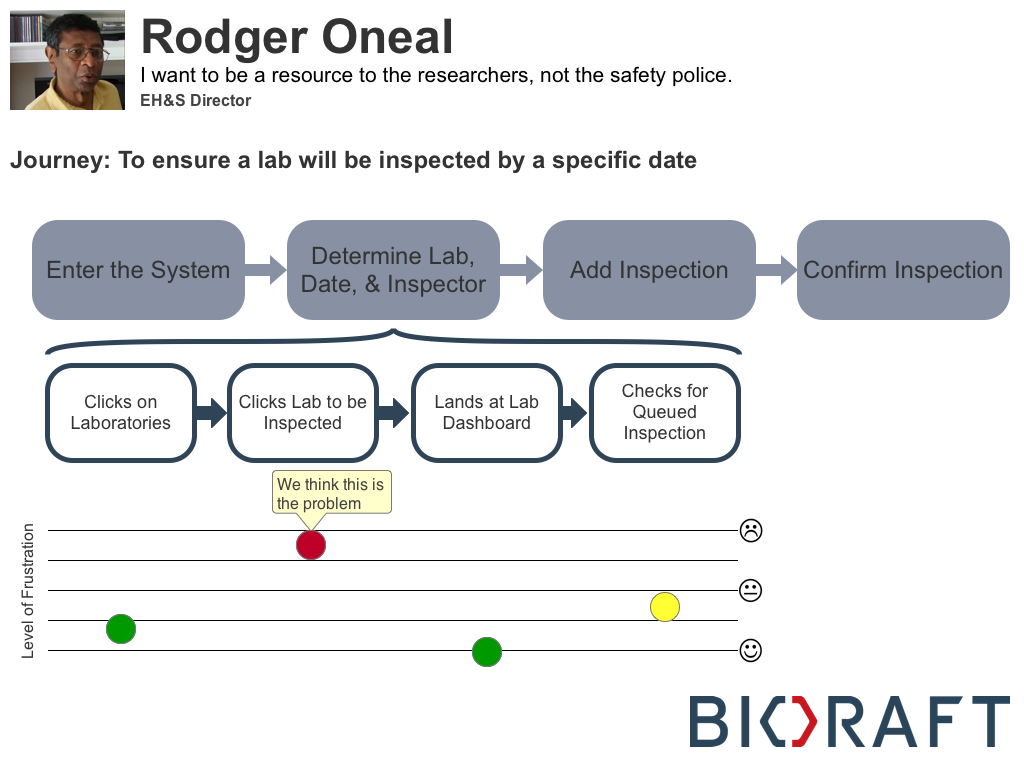 The Solution
Sample User Journeys
User Journeys
(Source: Atlassian “Do Agile Right webinar”)
The Solution
Sample User Journeys
User Journeys
The Solution
User Journeys: Pros/Cons
User Journeys
Pros
Expert Review deliverable
Can use your imagination to fill in blanks
Validate Google Analytics information
Living document
Cons
Not able to interview users
Creates a false sense of security
The Solution
Teamwork
Teamwork
Work with your team
Start the conversations you need
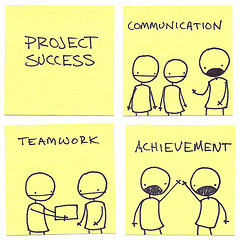 [Speaker Notes: https://www.flickr.com/photos/kenfagerdotcom/4886342418]
The Solution
How it Comes Together
Teamwork
Recap
Recap
Not a perfect world with ideal circumstances
Access to participants is taken for granted
Analytics can give a window to peep in
Utilize your user proxies
Personas & user journeys allow for validation of your second hand research
Resources
Atlassian Do Agile Right Webinar. http://blogs.atlassian.com/2014/01/watch-agile-right-webinar-lessons-learned-atlassian-product-manager
How to Create User Personas. http://www.huffingtonpost.com/john-haydon/user-personas-websites_b_1793594.html 
Pinterest. http://www.pinterest.com/robertleotta/user-journeys/ 
ROI of User Experience. http://www.humanfactors.com/project/index.asp
User Journeys – The Beginner’s Guide. http://theuxreview.co.uk/user-journeys-beginners-guide/
User Story. http://searchsoftwarequality.techtarget.com/definition/user-story
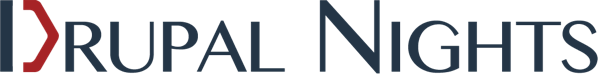 User Research When You Can’t Reach Your Users
Slides will be available on drupalnights.org/library
drupal.org/u/hezzieb
twitter.com/hezzieb524 
linkedin.com/in/heathersbauer
Heather Bauer
Drupal Nights
Thursday, October 16, 2014 7:00 PM